Bielcza             wczoraj            i                dziś
Bielcza na mapie Miega z 1779 r.
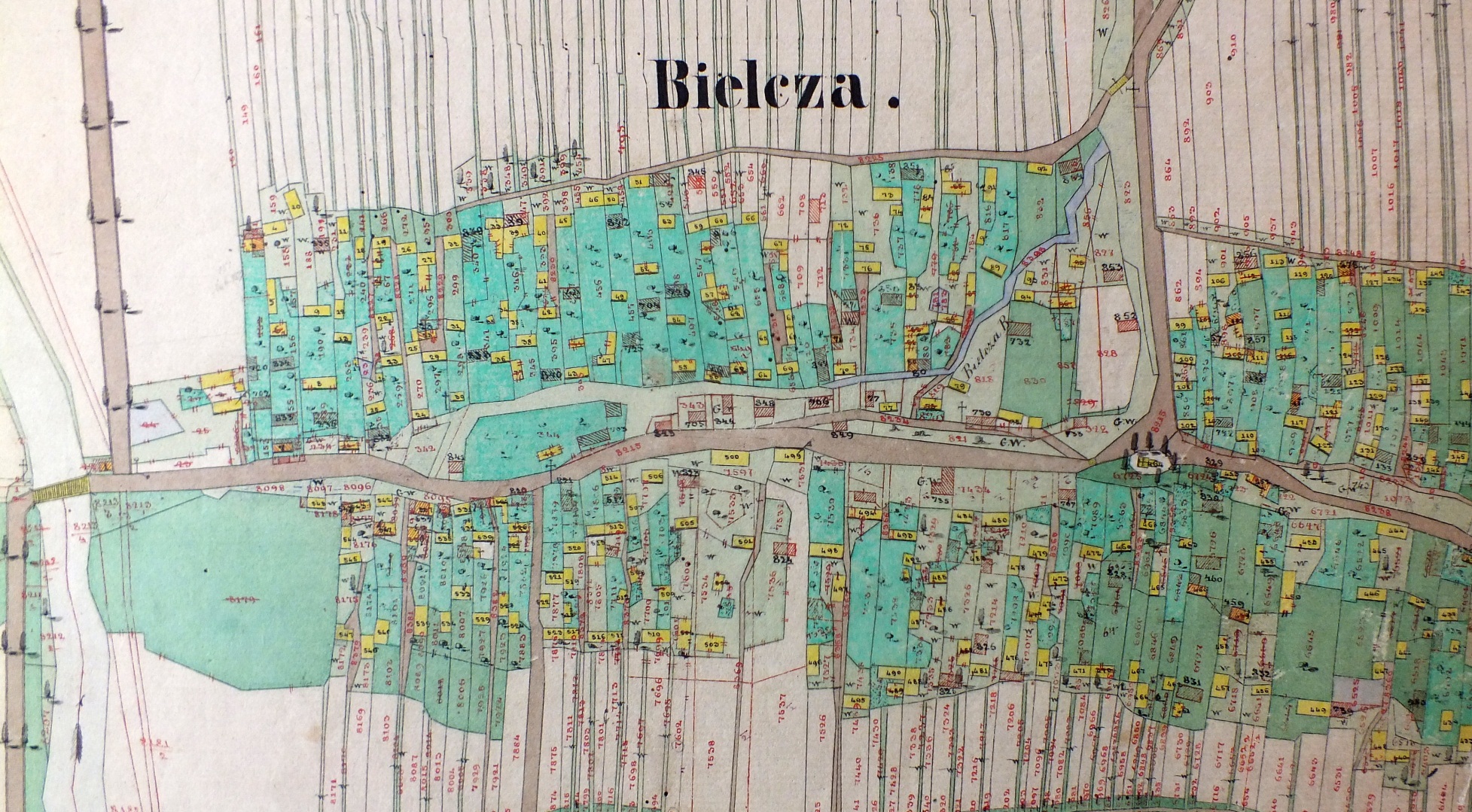 Mapa katastralna Bielczy z 1847 r.
Bielcza, mapaz1919 r.
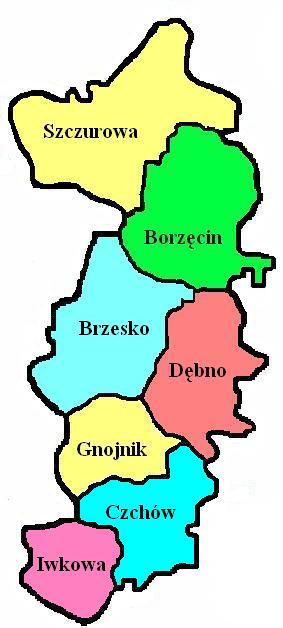 Powiat Brzesko.                   Gmina Borzęcin. Sołectwo Bielcza.
Kościół pw. Matki Boskiej Anielskiej
Zespół szkół , przedszkole …
Panorama zachodniej części Bielczy, 2014 r.
Romański krzyż z XII w.Odnaleziony przez ks. dr. Jakuba Górkę w Bielczy.
Testament Jurka Pawła z 1484 r.
Księga Urodzeń /Liber Naturom 1845 r.
Księga Ślubów/Liber Copulatorum 1789 r.
Szkoła Podstawowa 1930 – 1999
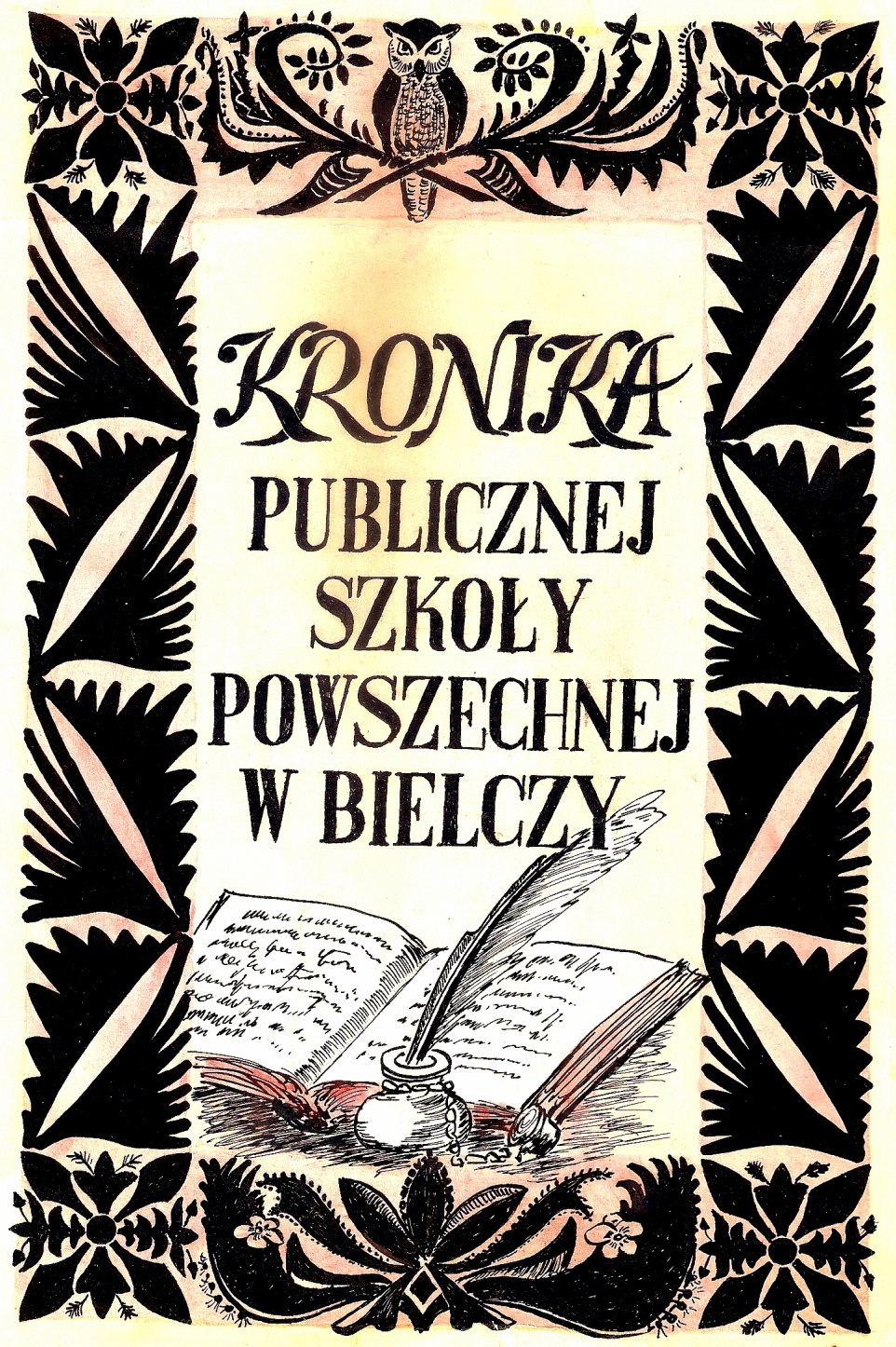 Strona tytułowaKroniki …1921-1967
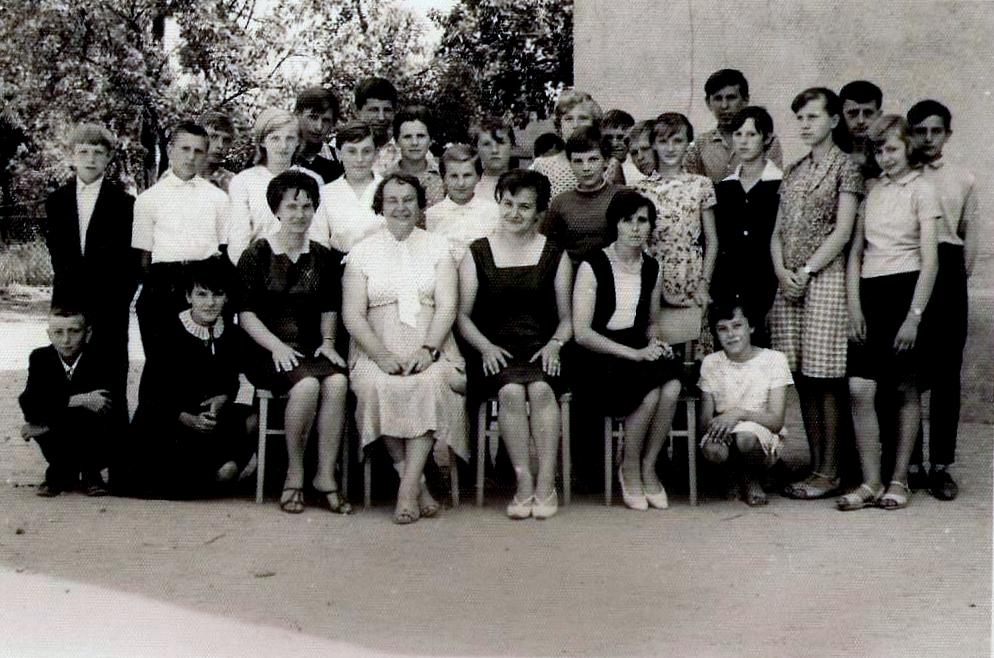 Dyr. Anna Bogusz, lata 60 XX w.
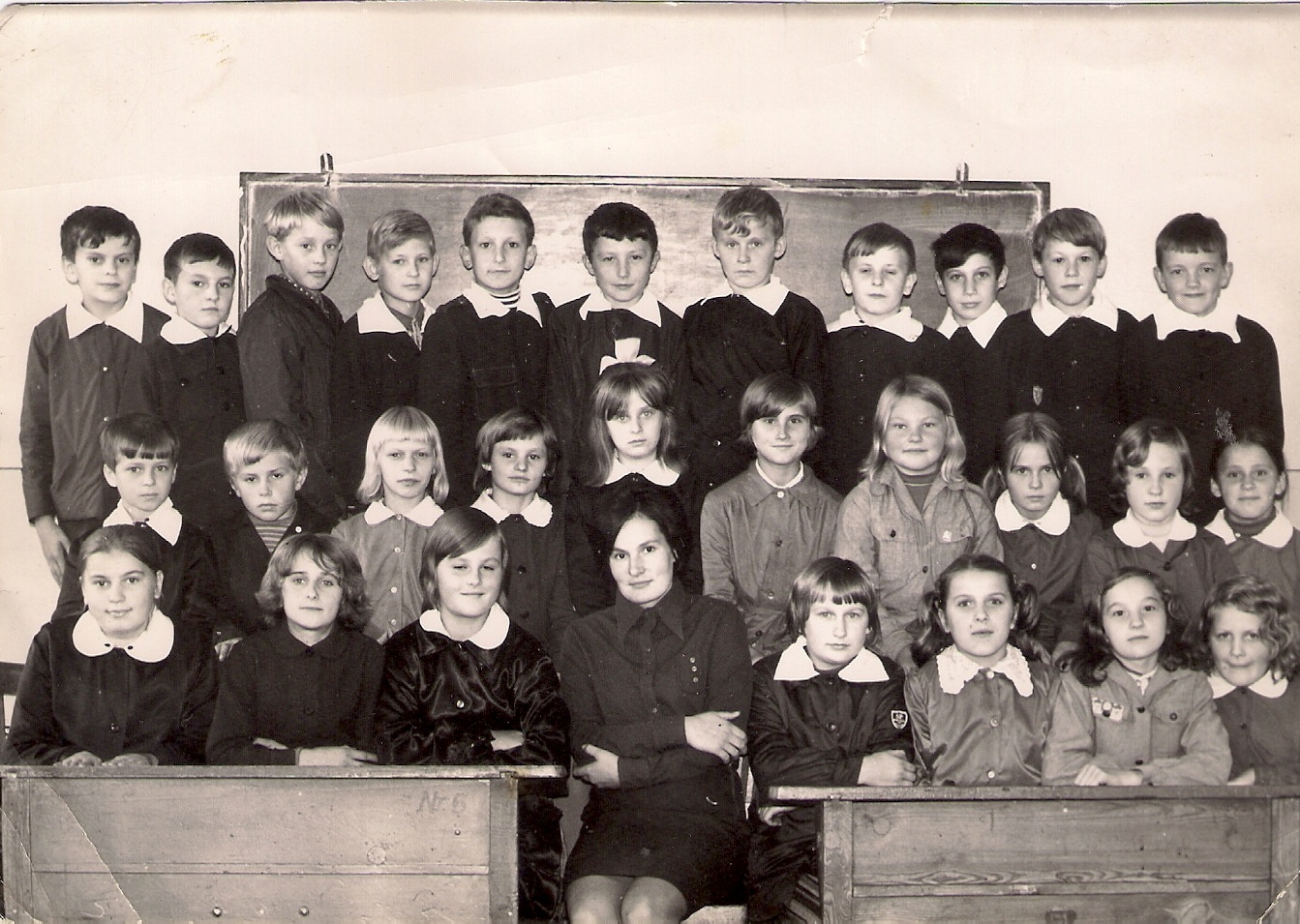 Dziatwa szkolna, lata 70-te XX w.
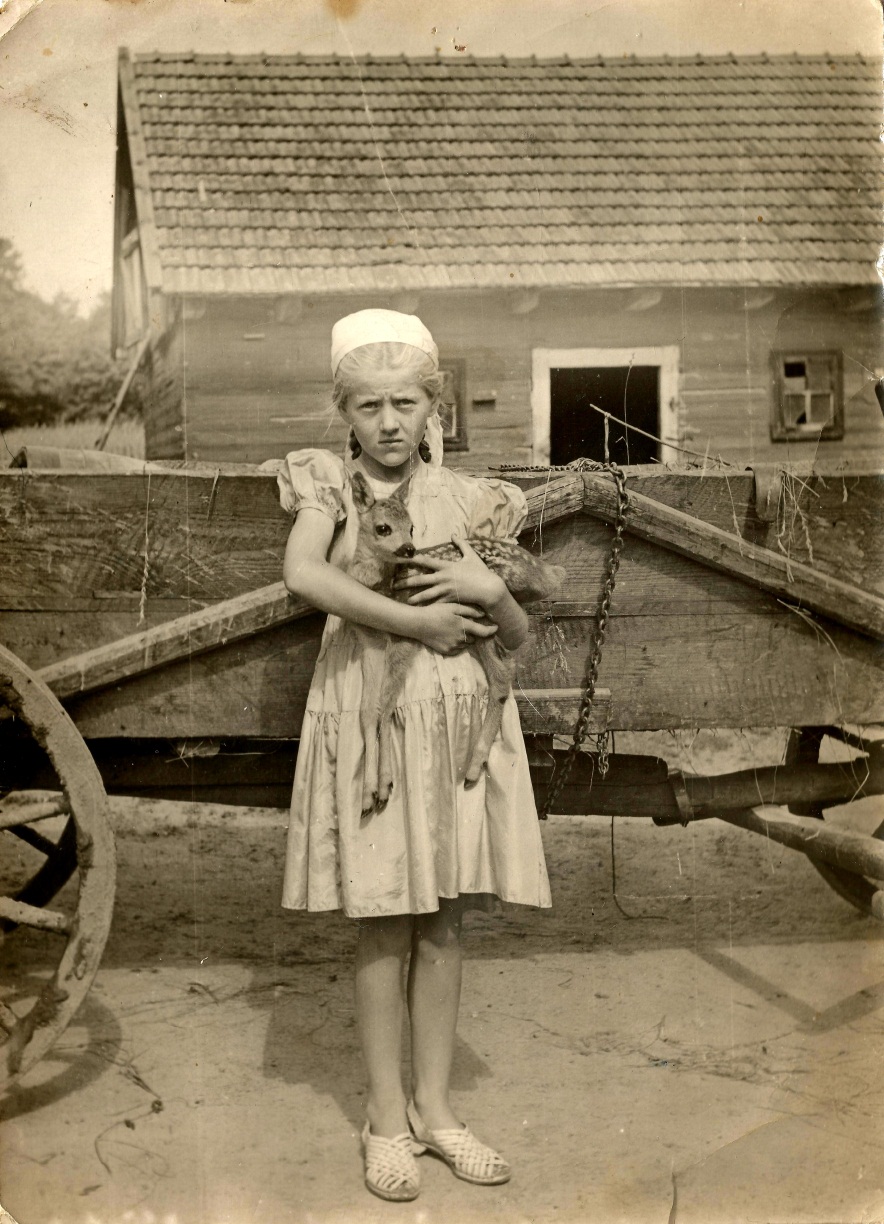 Bieleckie dzieci
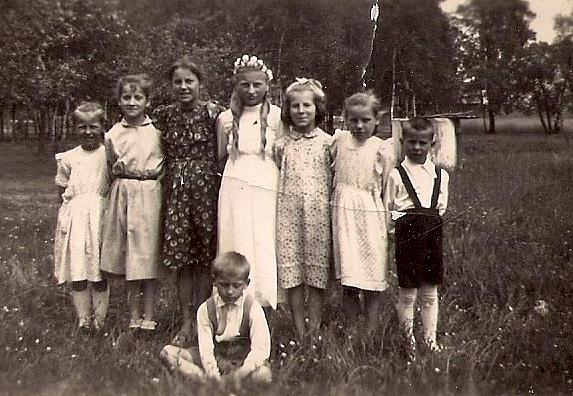 W dniu I komunii świętej
Orszak ślubny w drodze do kościoła
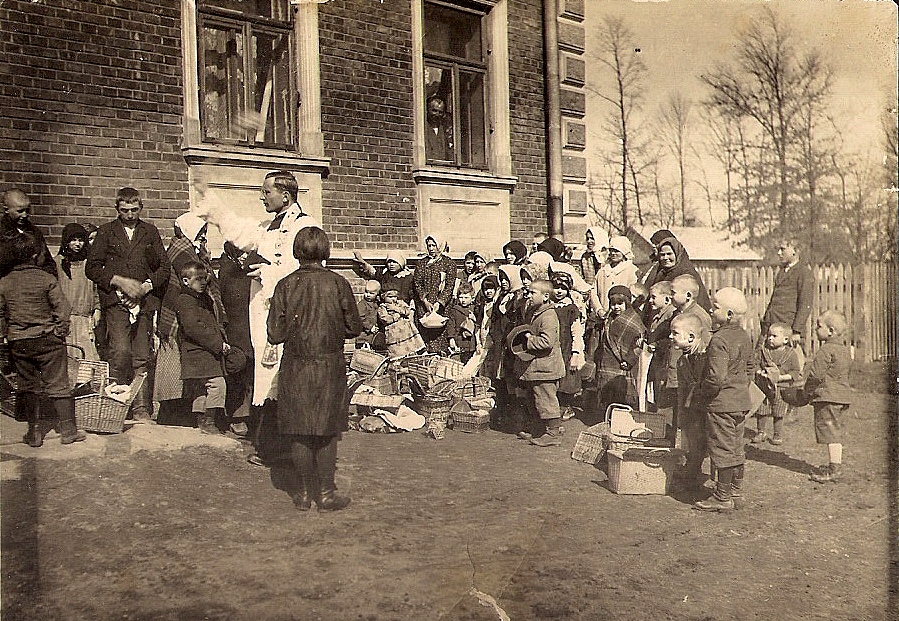 Przedszkole, ok.1935 r. i w … 2015 r.
Żołnierze z okresu I wojny światowej
Z prasy:„Szpital barakowy w Bielczy”.1915 r.
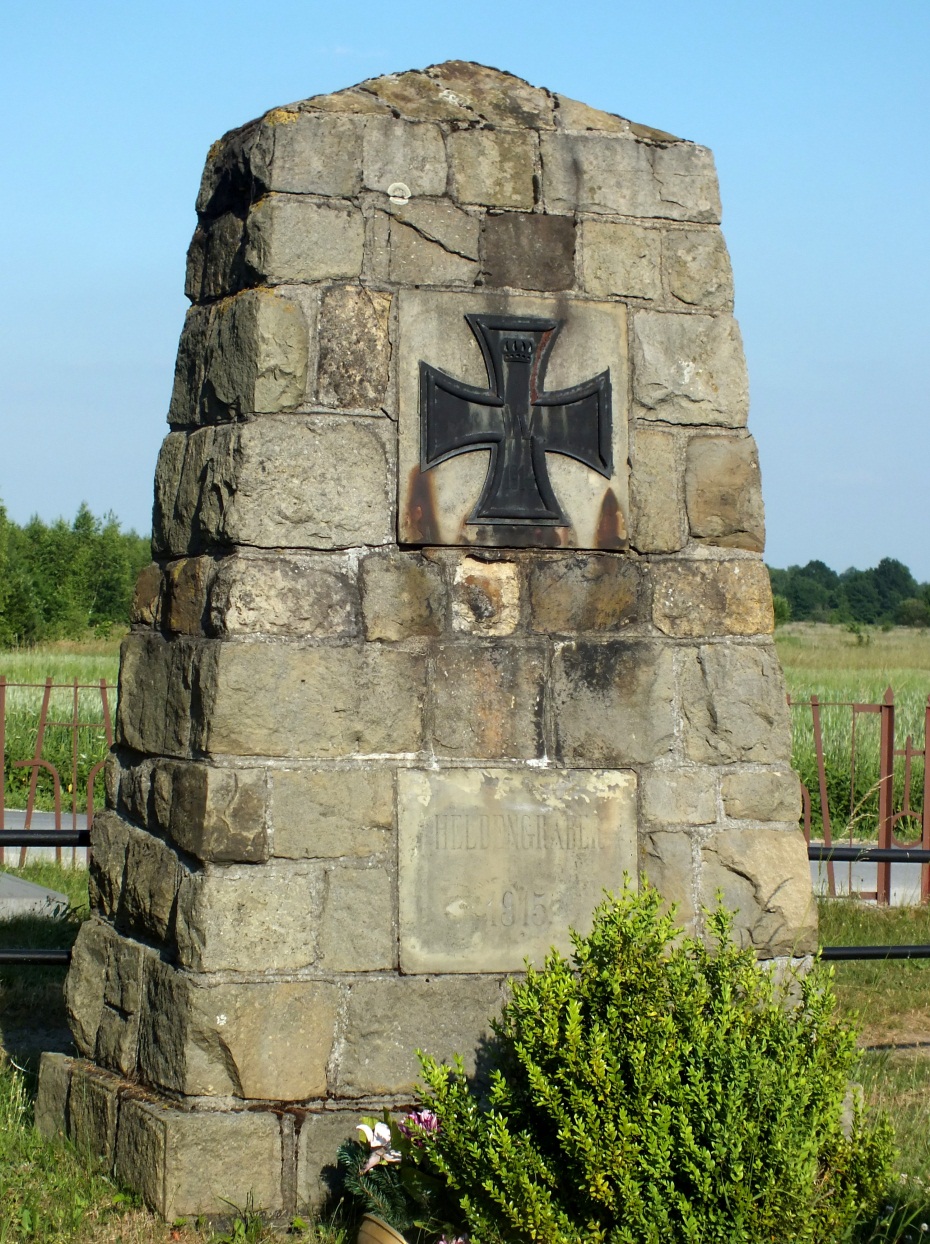 Bielcza, cmentarz wojskowy nr 270†51  żołnierzy
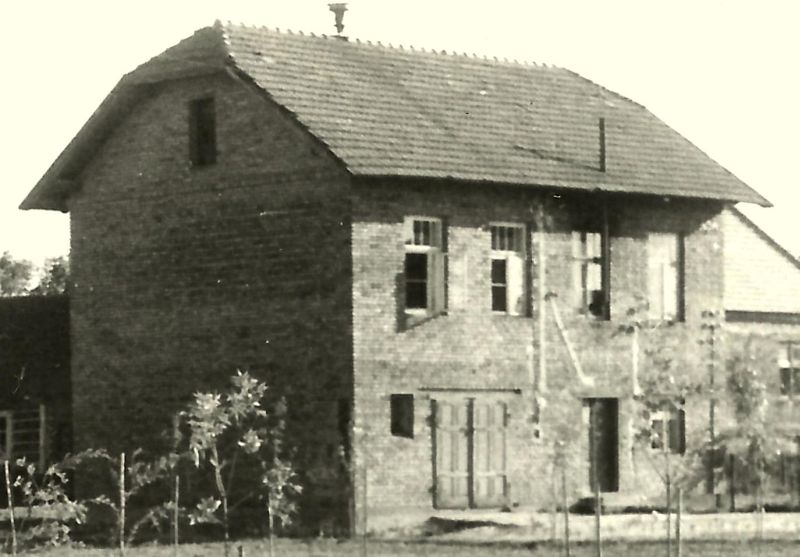 O S P BielczaPieczęć z 1936 r.
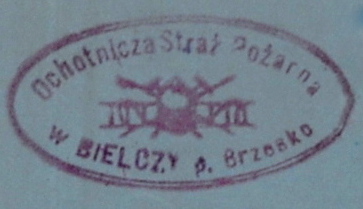 Najnowszy hit  Samochód Warszawa
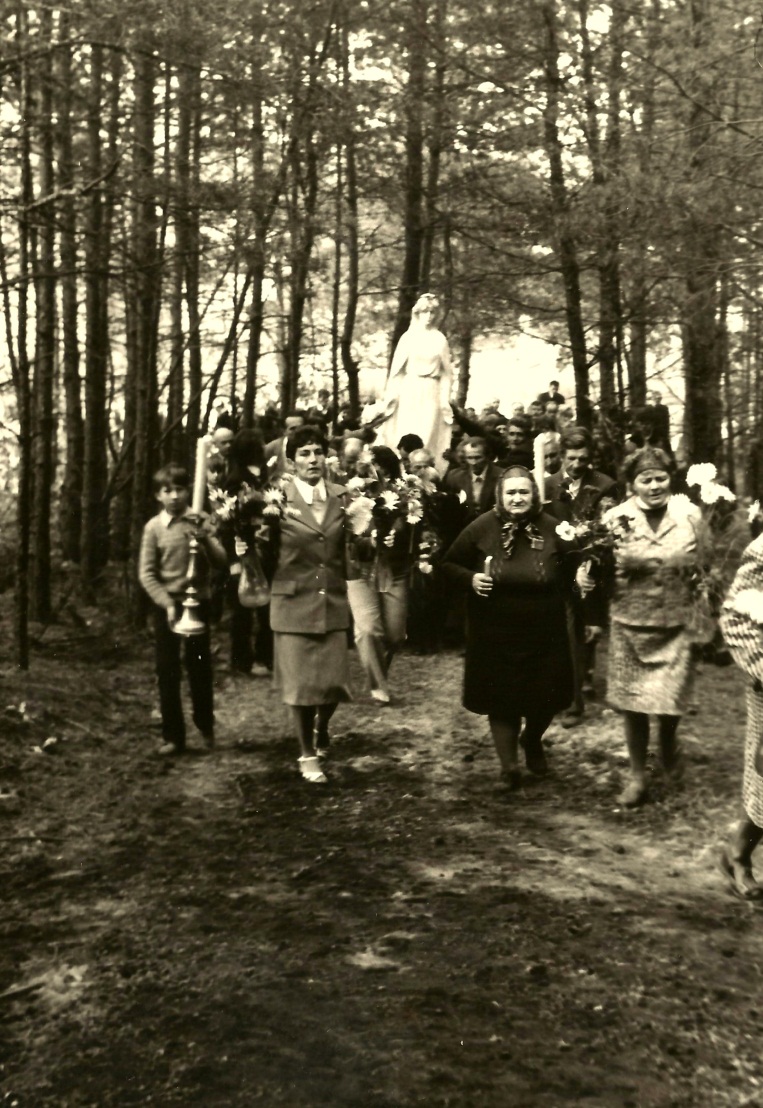 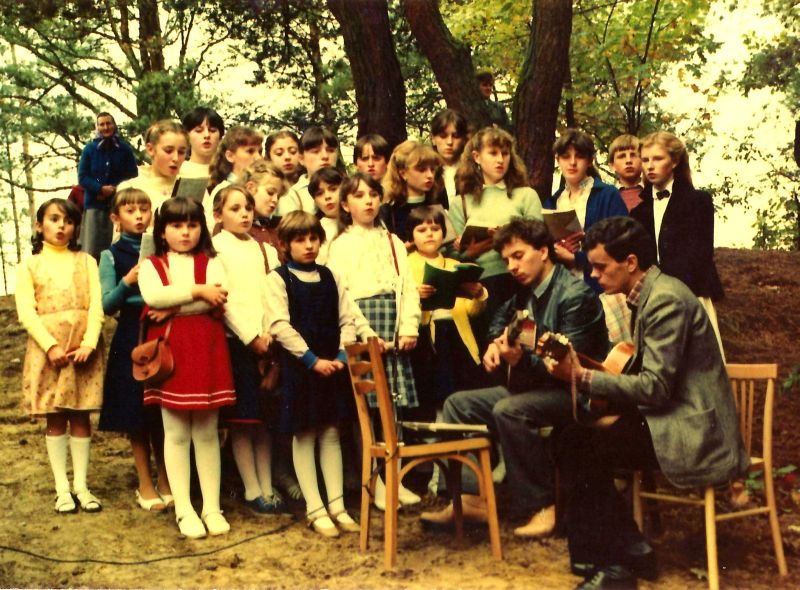 Kaplica „na Górach”
LZS „VictoriaBielcza”
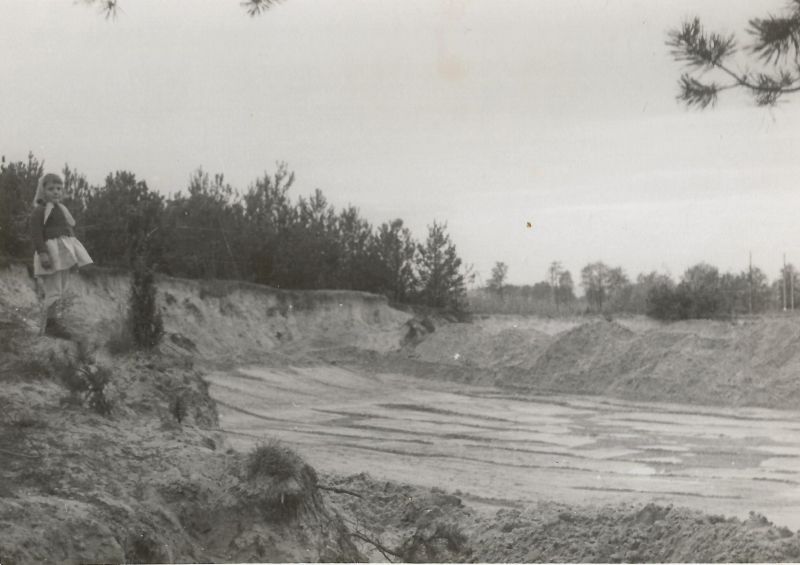 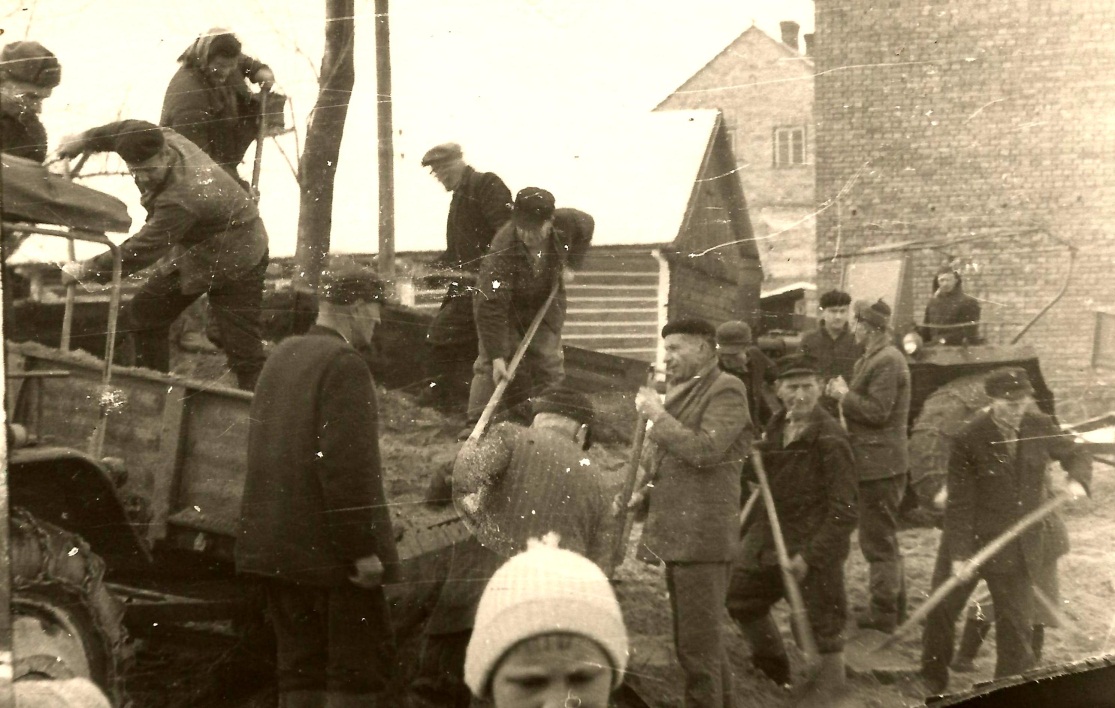 Czyn społeczny
Otwarcie przedszkola, Prezes Majewski
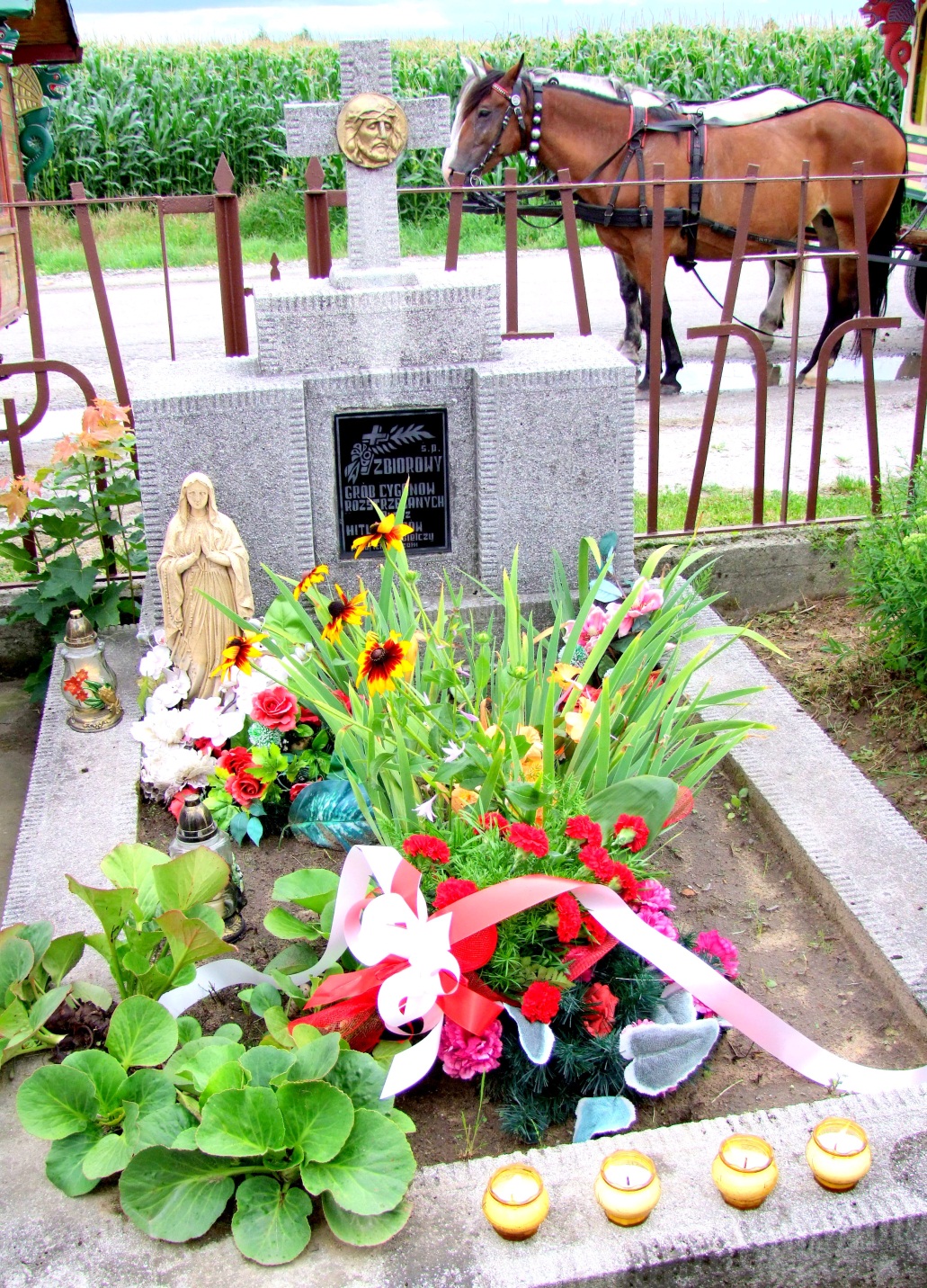 Bielcza - Biedacz 1942 r.Miejsce  zbiorowej egzekucji  Romów. Świadek  zbrodni Bronisława Czernek.
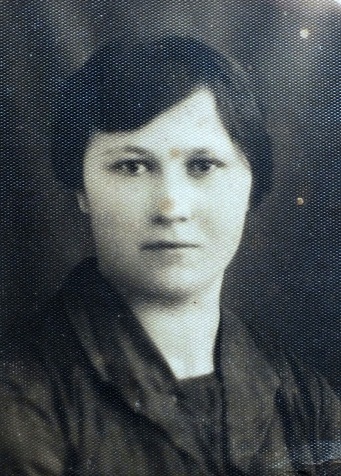 Składam serdeczne podziękowania wszystkim nauczycielkom, uczennicom i uczniom za udostępnienie zdjęć z domowych archiwów na potrzeby powyższej prezentacji.Lucjan Kołodziejski